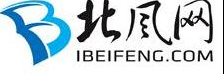 北风网项目实战培训
Python金融应用
第十一讲、Python与Excel的集成应用
讲师：朱彤（北风网版权所有)
概述
Excel是金融行业最常使用的工具和应用，很多公司和其他机构都会涉及到Excel的使用。电子表格应用有以下的主要特征：
组织结构：电子表格应用的工作簿文件将单独的工作表管理起来，而工作表是管理单元格的工具。
数据：数据通常使用表格的形式存储，而单元格中包含的是具体的数据点（例如浮点数或字符串），可以为了显示的目的加入格式化信息（例如字体，颜色等），也可以加入某些计算机代码（例如，格点中的数据来自于数值计算的结果）。
功能：给定单元格中存放的数据，你可以进行计算以及对数据进行操作，例如加和乘某个整数。
可视化：数据可以方便的进行可视化，例如使用饼图展示数据。
可编程：现代的电子表格应用允许较为灵活的编程，例如，通过Excel中内嵌的VBA。
可引用：完成功能或写入的主要工具是单元格引用，每个单元格有坐标（工作簿，工作表名称，列和行）来识别单元格。
这样就可以看到流行的原因，所有的完成金融分析和应用的元素都被整合在一起，方便了使用。
概述
但是，上述方便性和通用性往往也有成本。其中一个是，电子表格不适用于存放大量的数据或者有复杂关系的数据。这也是为什么Excel在金融领域中仅仅是作为通用图形用户界面（GUI）来使用的。在很多情况下，其主要用来显示和可视化数据以及综合信息，并完成一些初步的分析。例如，Excel中有一些接口可以用来从主要的数据服务提供商那里获取数据，例如Bloomberg以及Thomson Reuters，这些数据可以导入到Excel中。
本章我们假设你已经在电脑上安装了Excel，并作为一个通用的GUI。在这方面，Python可以发挥如下作用：
处理工具：使用Python，你可以与Excel进行交互并操作Excel表格。
数据处理：Python可以向Excel中提供数据以及从电子表格中读入数据。
分析引擎：Python可以将它全部的分析功能提供给电子表格，称为一种VBA编程的完全替代。
基本电子表格操作
处理Excel电子表格文件的基础Python库是xlrd和xlwt，虽然非常流行，但是xlwt的一个主要的缺陷是其只能吸入与Excel相容的文件，也就是扩展名为.xls的文件。因此，我们还可以使用xlsxwriter和OpenPyxl，可以生成目前xlsx为扩展名的文件。首先导入如下的库
我们首先来生成一个有两张工作表组成的工作簿。首先，建立Workbook对象wb。注意这仅仅是工作簿的一种内存内的形式。
第二步是创建一个或多个数据表到Workbook对象。这样我们就拥有了一个Worksheet对象，其下标为0。
进一步对这一工作表进行操作，可以给它定义一个别名。当然这两步还可以合并为一步。
现在这两个工作表都是空的，因此，我们来生成一个NumPy ndarray对象包含一些数，使用write方法，并提供行和列信息（以0为起始点的下标），数据可以方便的写入给定工作表的给定单元格。
用这样的方式，我们可以批量的将数据写入到两个工作表对象。
最后，使用Workbook类的save方法将整个Workbook对象保存到磁盘。
基本电子表格操作
生成XLSX文件的步骤与之前基本相同。
首先，我们创建一个Workbook对象
第二步，创建Worksheets对象
第三步，将数据写入Worksheet对象
第四步，关闭Workbook文件对象
xlsxwriter有很多选项来生成Workbook对象，例如图表，我们举一个例子。
基本电子表格操作
姊妹文件xlrd负责从电子表格文件中读取数据。
在打开了工作簿之后，sheet_names方法可以提供某个特定workbook对象中所有工作表对象的名称。
可以通过名称或索引值来访问工作表。
Worksheet对象的两个重要属性是ncols和nrows，代表表的列数和行数，这些行和列是包含数据的。
单元格Cell对象可以通过cell方法来访问，这里需要提供行和列（再一次的，这里标记是0位开始点的）。属性value接着给出存储在某个单元格中的数据。属性ctype给出单元格的类型。右边的表格给出了所有的Excel单元格类型。
类似的，可以通过提供行索引以及使用row方法来访问整个行。类比的，可以取各个列。
方法row_values和col_values仅仅可以得出分别行和列内的数值。
使用循环可以得到所有表格数据。
基本电子表格操作
使用OPENPYXL：另一个生成和读取Excel表格文件（用.xlsx结尾）的库是Python的OpnePyxl库。这个库允许我们创建表格文件以及从中读取。另外，尽管与其他的库相比基本的使用是类似的，这个接口在某些情形下更Python化，值得我们关注一下。首先是引入必要的库。
首先，生成一个Workbook对象
第二步，创建Worksheet对象
第三步，将数据写入到worksheet中
第四步，关闭文件对象
使用OpenPyxl，也可以读入工作簿。
现在单一的单元格可以通过单元格名称来获得。类似的，也可以按照Excel中相同的方式访问单元格范围。
还提供了一个range方法完成此工作，其中，将Excel类似的单元格范围表示成字符串。
基本电子表格操作
使用pandas进行读写：之前我们学习过如何使用pandas的库与Excel进行交互。我们使用这些方法来读写数据，使用xlwt库。对于每一个工作表，我们需要一个DataFrame对象。使用header=None选项，pandas并不将数据的第一行解释为数据集的表头。
为了获取工作表文件的列名，我们生成一个列表，使用大写字母表示DataFrame对象的列名。我们将生成的列表赋值给DataFrame的列名。事实上，这样建立的两个DataFrame对象与电子表格非常类似。
类似的，使用pandas，我们可以将数据写入到Excel电子表格。注意当把DataFrame对象写入到电子表格文件的时候，pandas加入列名和索引值。
当然，pandas生成的Excel工作簿可以类似的使用xlrd来读取。
如果要将多个DataFrame对象写入单一的电子表格文件，我们需要ExcelWriter对象。我们来检验一下是否在单一的工作簿文件中生成了两个工作表。
最后，我们来考虑读写大量的数据，虽然这样做并不快，但是在某些场合中也是需要的。首先，生成所使用的样本数据。第二步，生成DataFrame对象，接着写入到磁盘Excel文件。这样会有一定的时间消耗，比较写入NumPy ndarray存储。
读入数据的速度超过写入速度，但是仍慢于ndarray的情形。
使用Python编写Excel脚本
前面一节介绍了如何生成，读取和操作Excel工作表文件。虽然有一些好处，但是Python并不是唯一的方式，有时不是最好的方式来达到这样的结果。
更为有趣的是将Python的分析功能应用到Excel工作簿上，但是这是一个更为需要技术的工作。例如Python库PyXLL提供了通过Excel插件的方式应用Python函数的方法，插件是微软增强Excel功能的方式。另外，DataNitro公司提供了一个解决方案，完全的整合了Python和Excel，使得Python完全成为了VBA的替代，但是这些解决方案都是商业化的产品，需要授权。
本节，我们提供关于使用DataNitro进行Excel脚本编程的概述，因为这是一种整合Python和Excel更为灵活的方式。
安装DataNitro：需要使用Windows操作系统，网站http://www.datanitro.com， 获取试用的授权。 在安装DataNitro的时候，可以选择安装Python，如果已经安装了Python或Anaconda，则可以不进行安装。如果不安装，需要在settings菜单中指定anaconda中的python路径。
使用DataNitro
组合Datanitro和Excel有两种主要方法：
脚本：利用这种方法，可以通过Python脚本控制Excel电子表格，类似于前一小节介绍的方法。
用户定义函数：使用这种方法，可以将自己的Python函数输出到Excel，从Excel中调用。
两种方法都需要安装DataNitro解决方案——也就是说，不能将已经制作好的功能分发给没有安装DataNitro解决方案的人。
用DataNitro编写脚本
用DataNitro绘制图表
用户定义函数
用DataNitro编写脚本
用Excel打开前面生成的电子表格文件workbook.xlsx，我们打算用DataNitro处理这个特殊文件。单击DataNitro功能区中的Python Shell符号。正如更改单元格对象中的value属性一样，可以为其指定一个公式。
右表列出了DataNitro.Cell对象的属性。
下一页的表格展示了Cell对象的字体选项，所有选项都是font对象的属性，而该对象是Cell对象的属性之一。
最后还有几个用于Cell对象的方法，也在下页的表格中列出。
用DataNitro编写脚本
用DataNitro编写脚本
使用CellRange代替Cell对象往往很有益，可以将其看作多个Cell对象上的向量化操作方法。我们仍然基于前面更改过的同一个电子表格文件workbook.xlsx来进行说明。
当然，你也可以使用CellRange循环。大部分Cell属性和方法也可以用于CellRange。
在编写复杂的Python脚本与Excel电子表格交互时，性能可能成为问题。本质上，性能受限于Excel输入/输出（I/O）速度。应该尽可能遵循如下的规则：
读/写：不要交替进行读写操作，因为这可能明显降低性能。
向量化：使用CellRange对象或Cell().table对象读写（大）块数据，代替循环方法。
使用Python：例如，在必须转换一个数据块时，用Python将其全部读出，操纵并以块形式写回电子表格，是更好的做法；逐个单元格操作实际上很慢。
将数据存储到Python：尽可能在Python中存储数值而不是重新读取它们，特别是在性能关键循环或者类似操作中。
使用整个工作表和工作簿对象的细节可以参考DataNitro文档的相应章节。
用DataNitro绘制图表
用DataNitro编写Excel脚本时一个特殊主题是用Python代替Excel的绘图功能，绘制包含在电子表格中数据的图表。我们举一个Python脚本的例子，只有在安装了DataNitro时才能执行。该脚本用pandas的DataReader函数读取Apple公司股价数据，将数据写入新生成的工作簿对象中，然后用Python数据保存在对应工作表对象中的数据绘制图表——在DataNitro的matplotlib.pyplot包装器nitroplot的帮助下，并将结果输出到电子表格。
如果脚本成功执行，那么可以有数据和绘图。
用户自定义函数
从金融的角度看，最有趣的似乎是通过DataNitro向Excel输入用户定义函数（UDF）。这一选项必须在DataNitro的Settings菜单中启用。启用这一功能后，可以用DataNitro导入Python脚本functions.py。包含在这个特殊文件中的所有Python函数将可以直接从Excel中调用，也只有包含在该文件中的函数才能被调用。我们来写一个这样的函数。
如果这个脚本通过DataNitro导入且启用UDF，就可以从Excel中使用估值公式。使用方式和其他任何Excel公式相同。
尽管这个函数的计算要求不高，但是说明了在Excel中利用Python的分析能力以及如何将结果直接输出到Excel单元格。类似的，我们使用参数网格，一次性计算多个期权价值。
xlwings
目前，Python-Excel集成界的新竞争者已经出现，这就是xlwings（http://www.xlwings.org），这个库提供了几乎所有用Python和Excel电子表格交互和编写脚本的功能。和DataNitro解决方案相比，它是一个开源库，可以免费随任何电子表格发送。xlwing的接收者只需要（最小）Python安装就可以驱动电子表格，其优势之一就是可以和Windows和Apple/Mac操作系统的Excel一起使用。此外，尽管还处于早期发行阶段，但是有很好的文档。这个整体解决方案看起来很有前景，任何对Python和Excel集成感兴趣的人都应该试一试。
总结
Python和Excel集成有多种选项，有些Python库——如xlwt或者xlsxwriter可以创建Excel电子表格。其他库如xlrd则可以读取任何电子表格文件，或者既可以读取，也可以写入电子表格文件。Pandas至少在某些任务上也有帮助。例如，在电子表格中写入较大的数据集，或者读取保存为这种文件格式的数据时。
最强大的解决方案是DataNitro提出的，它可以紧密的集成这两个世界，其电子表格操纵能力与其他库类似甚至更好。此外，DataNitro还有一些其他功能，例如向Excel电子表格输出Python图表。更重要的是，可以定义用户定义的Python函数（UDF），以与Excel内建函数相同的方式调用。新的开源库xlwings最近已经出现，在范围和能力上与DataNitro解决方案类似。
特别是，DataNitro和xlwings方法使我们可以将Excel当作一个灵活和强大的通用GUI——金融行业的几乎所有电脑都安装了它——并将其与Python的分析能力相结合。
欢迎访问我们的官方网站
www.ibeifeng.com